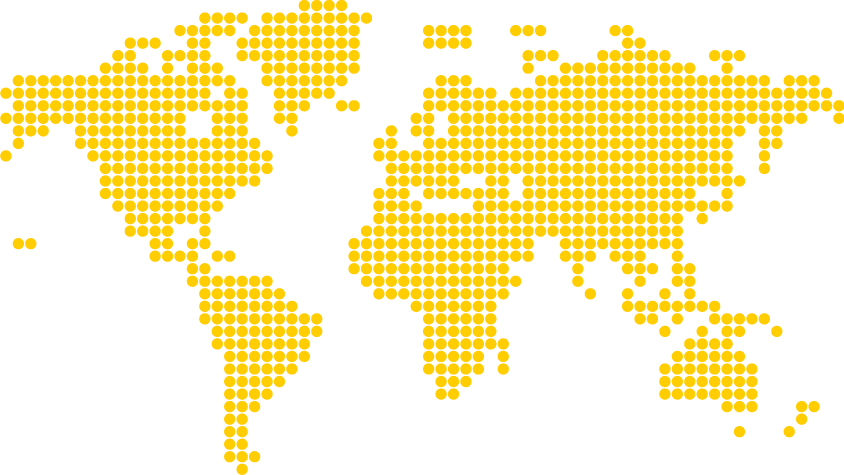 UNIVERSIDADE DE SÃO PAULO
FACULDADE DE SAÚDE PÚBLICA
GRADUAÇÃO EM NUTRIÇÃO
Alimentação e Contexto Social (HSP 0282)
Prof. Dra. Aylene Bousquat
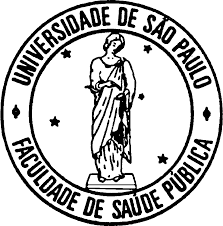 Fast Food e Globalização
Gabriel Messina Coimbra
Ingrid Mags Carvalho de Almeida
Mariana Gondo dos Santos
Mariana da Silva Santos
Matheus Lisboa
Michael Douglas S. Lima
Maio de 2018
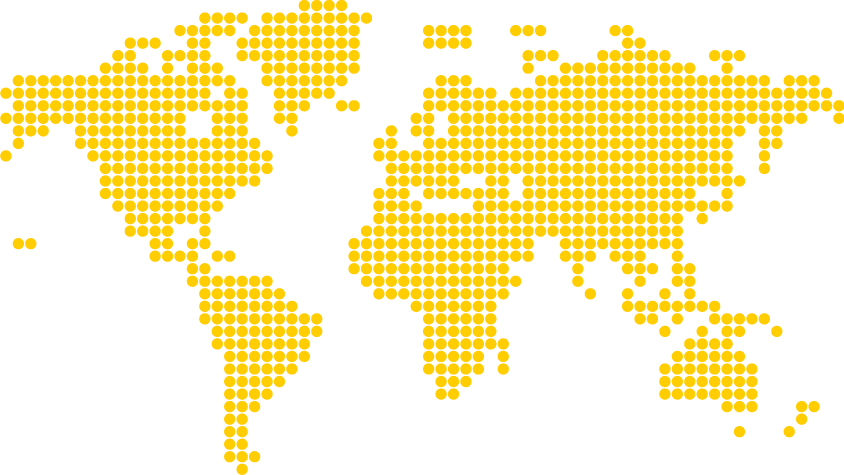 Comensalidade
Globalização
Novas Tendências
Fast Food
Mídia
Saúde
Gastronomia
Globalização
A globalização é um processo, que se manifesta, a partir de uma aceleração do intercâmbio de capitais, mercadorias, ideias, informações, entre vários países ocasionando uma redução nas fronteiras geográficas.
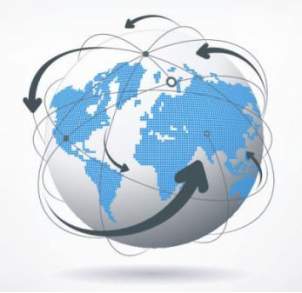 Mundialização dos hábitos alimentares
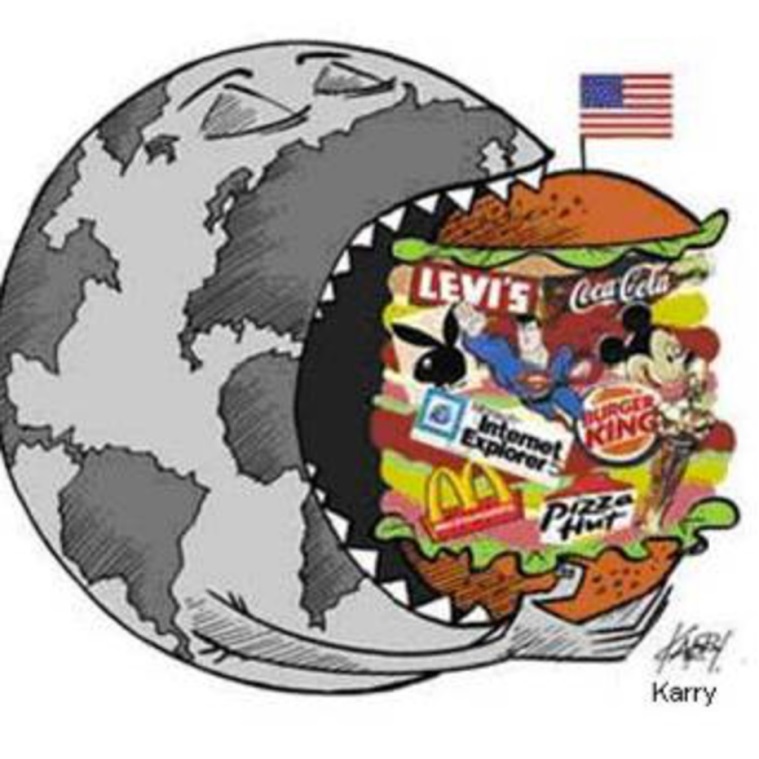 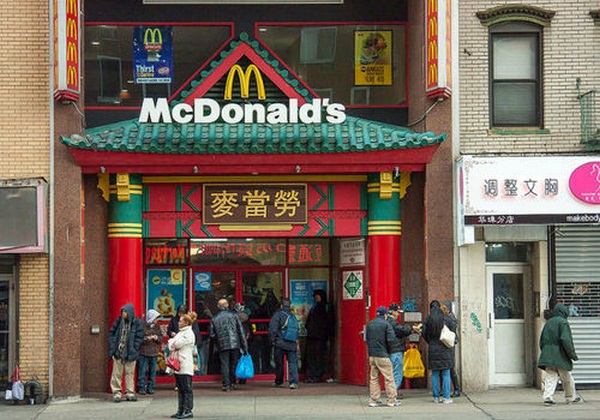 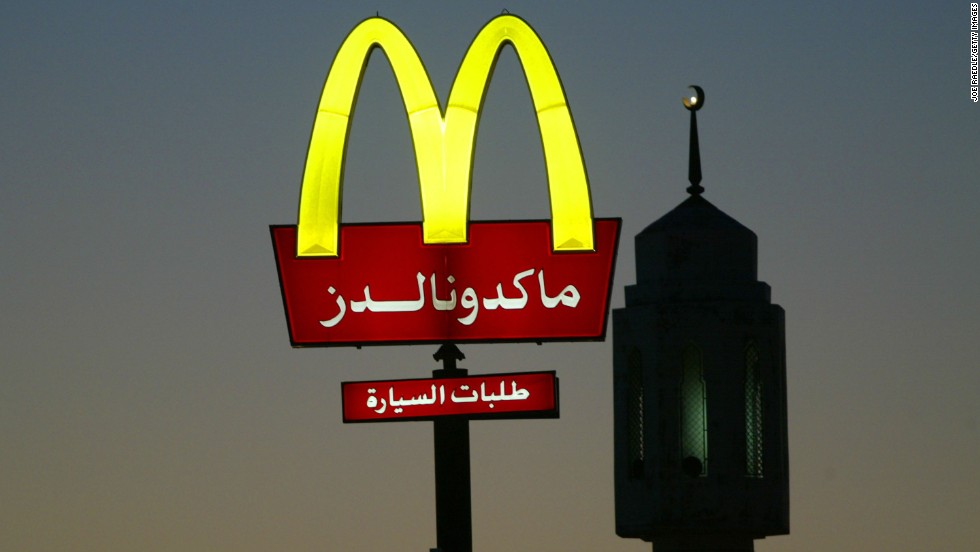 Reflexo da Globalização na Alimentação
Massificação de produtos e hábitos.

Saúde.
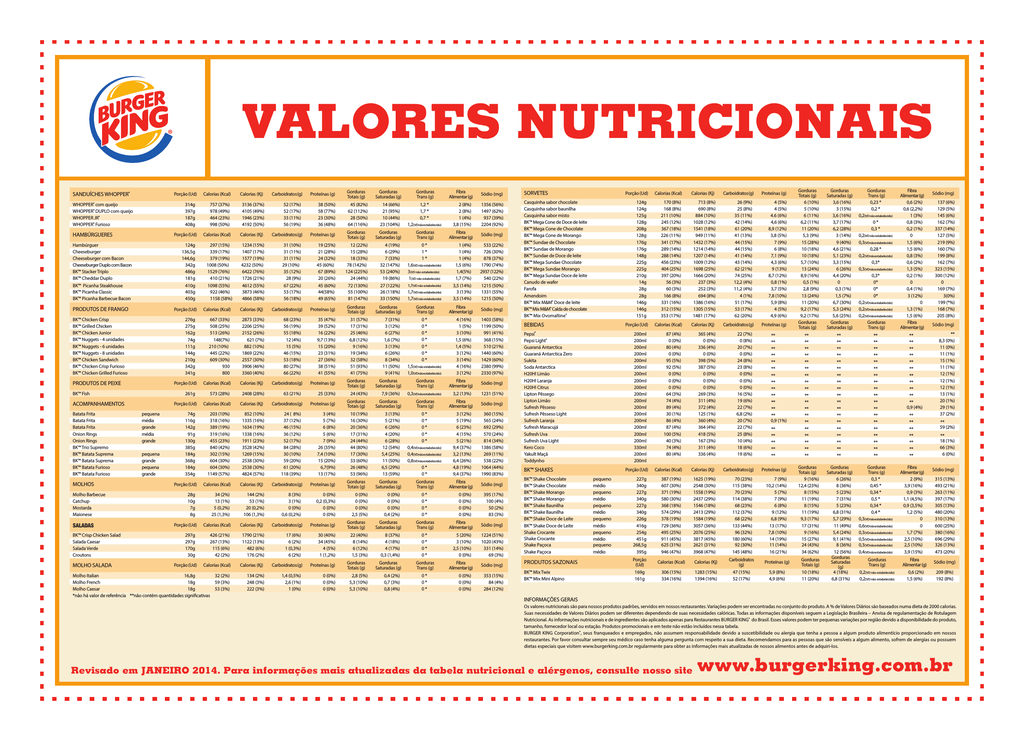 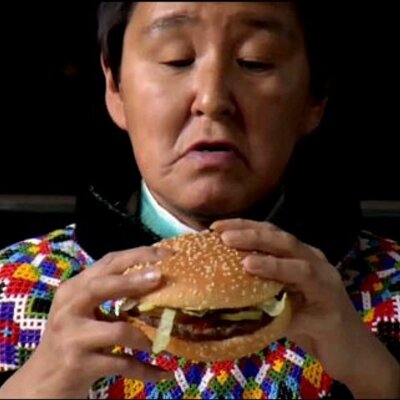 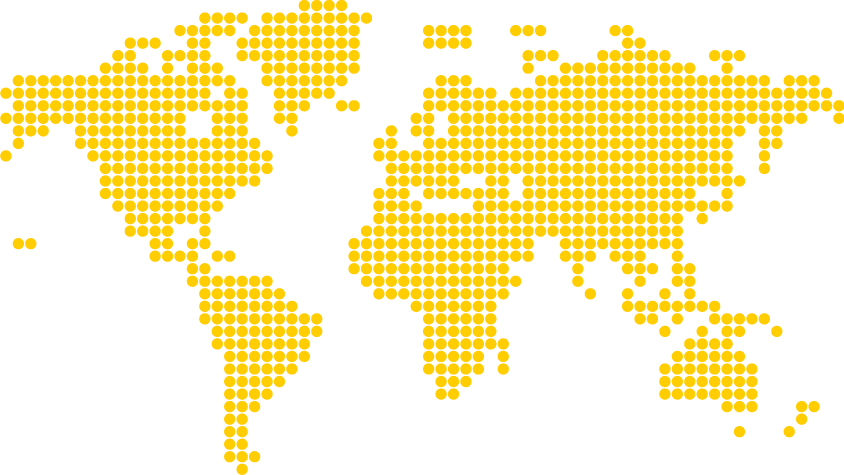 COMENSALIDADE
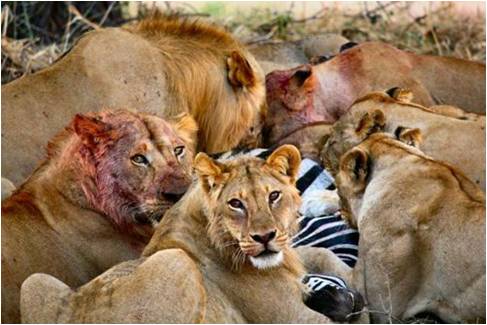 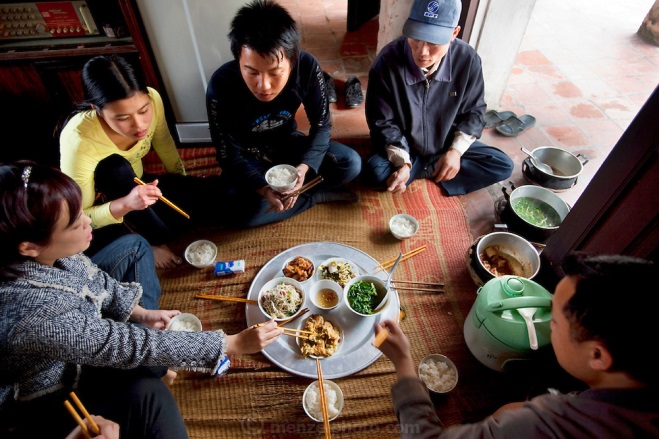 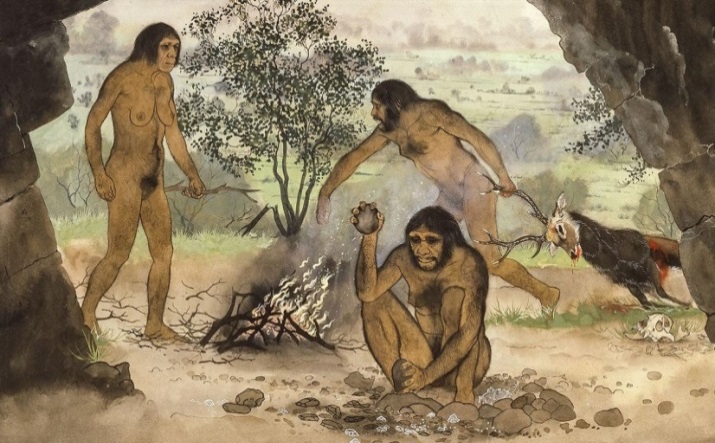 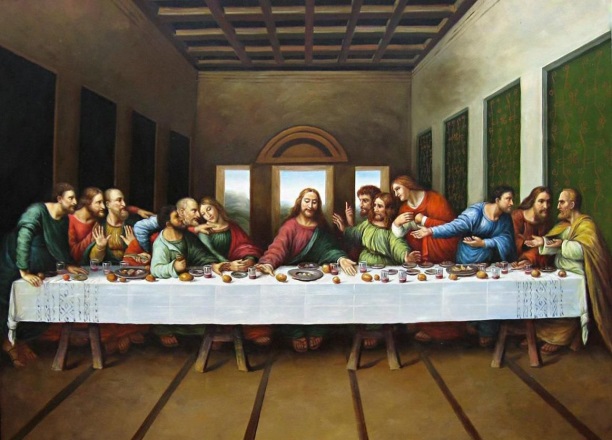 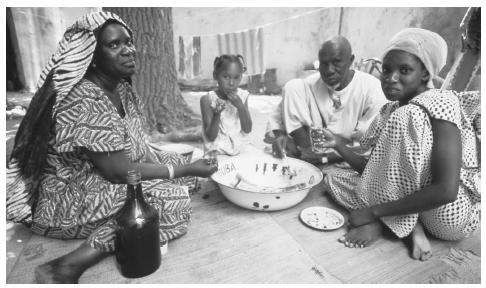 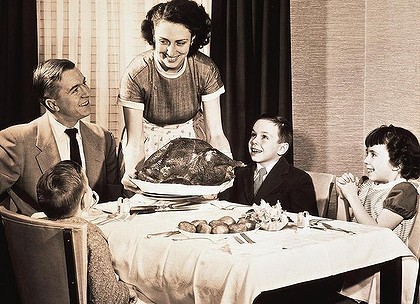 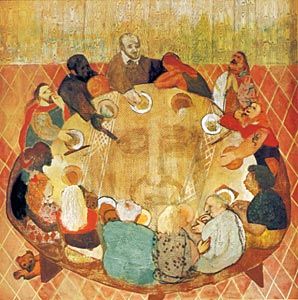 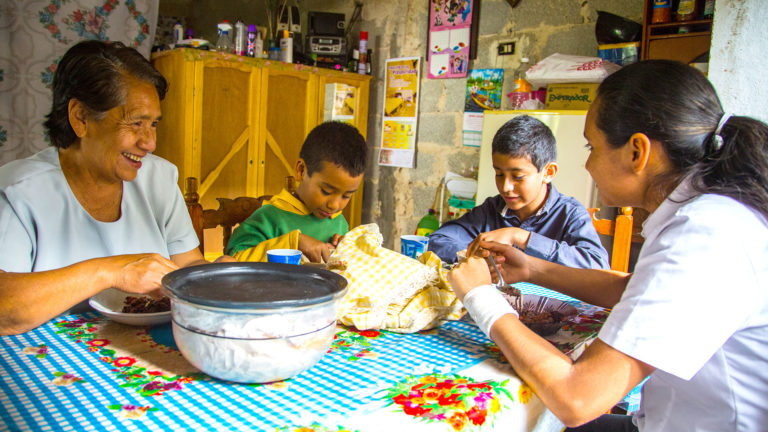 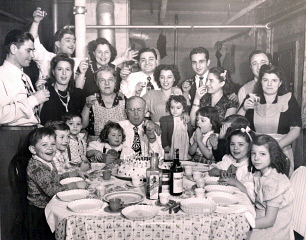 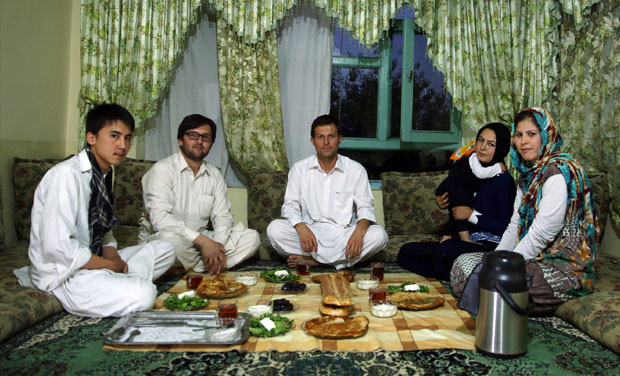 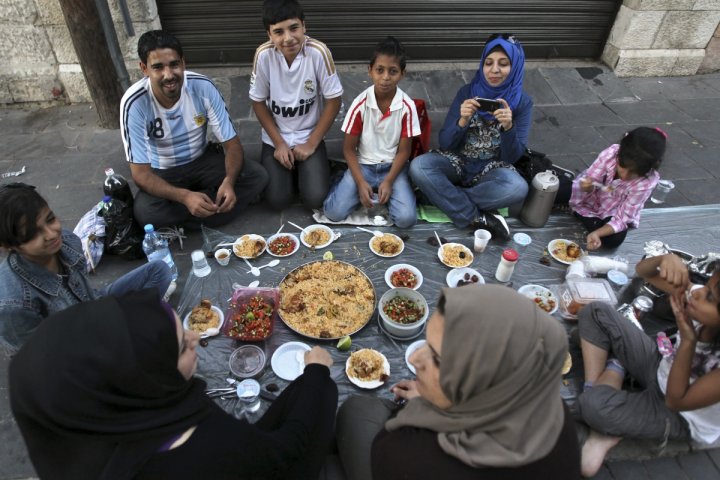 COMENSALIDADE: TEMPO E CAPITALISMO
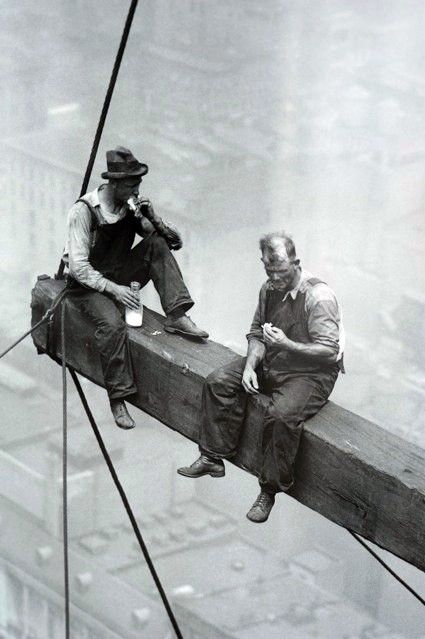 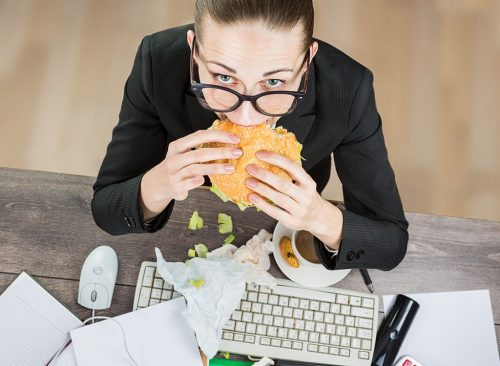 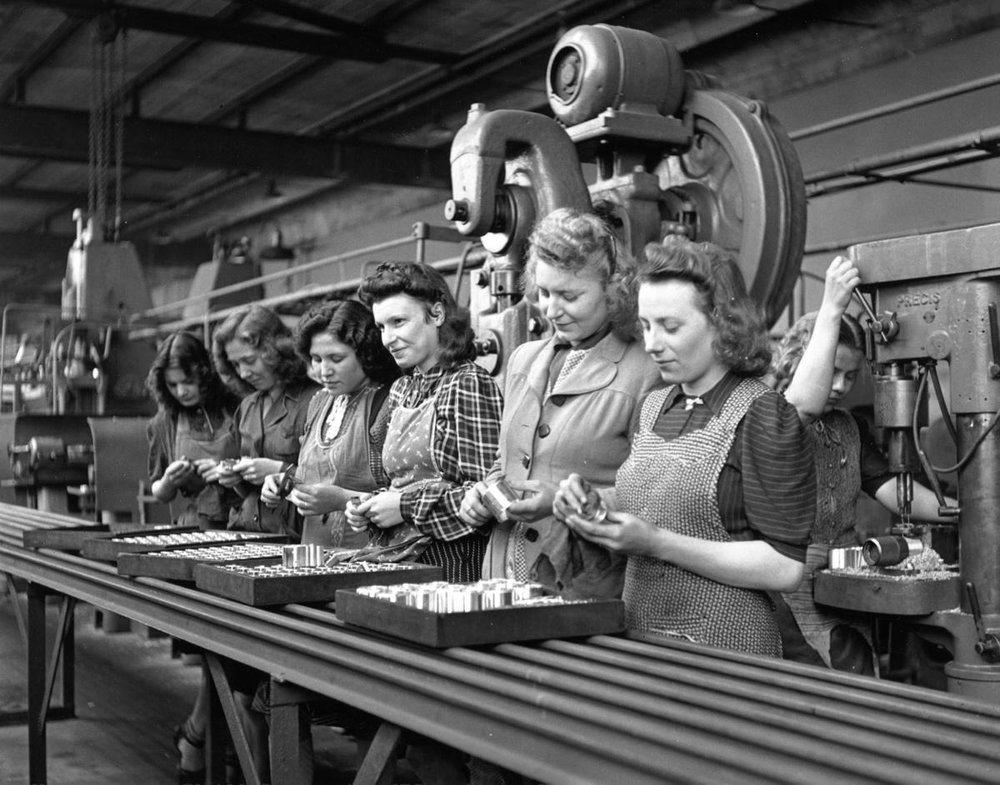 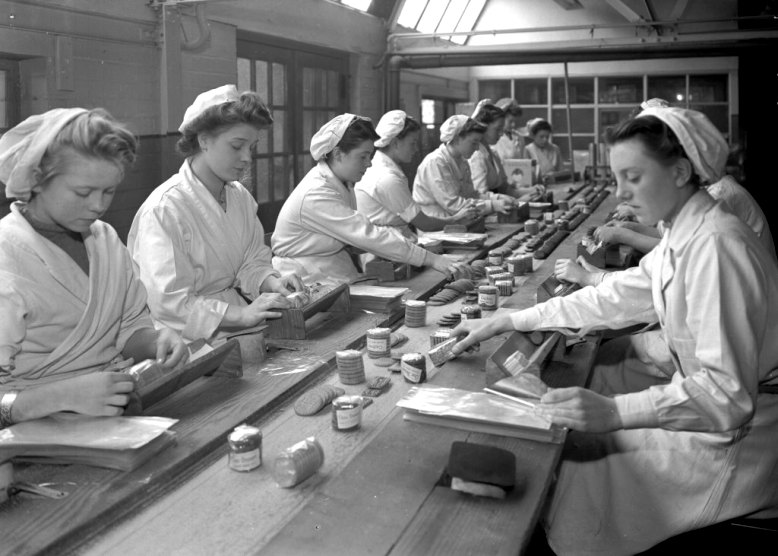 COMENSALIDADE: FAST FOOD E DESESTRUTURAÇÃO FAMILIAR
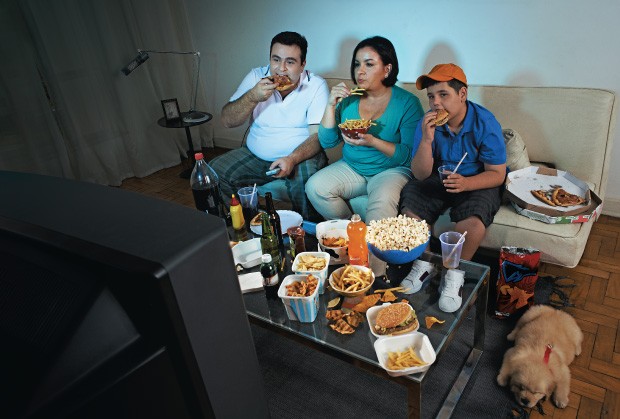 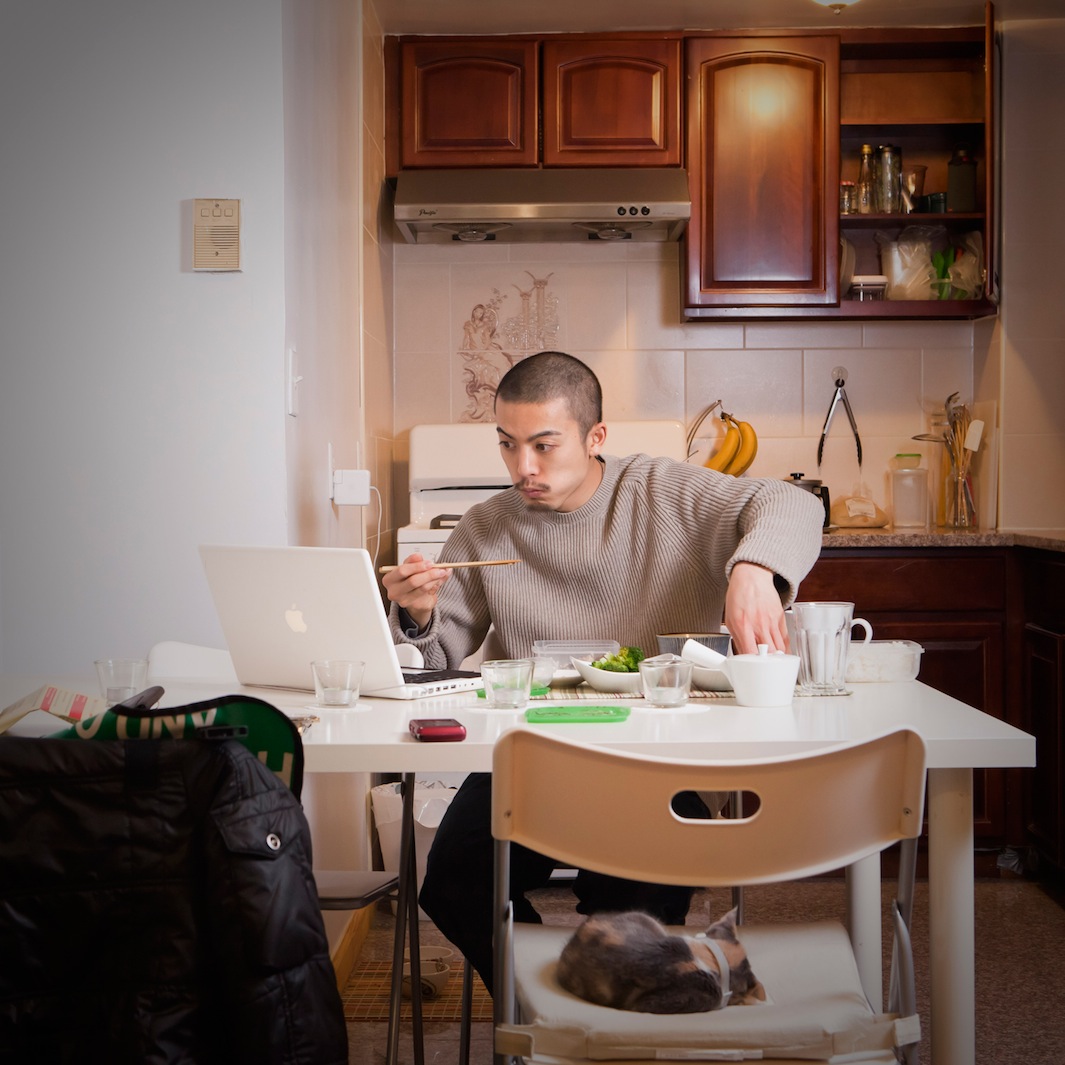 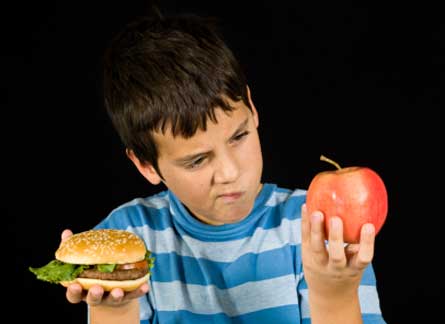 COMENSALIDADE: FAST FOOD E ALTERAÇÃO NA PRODUÇÃO DA COMIDA
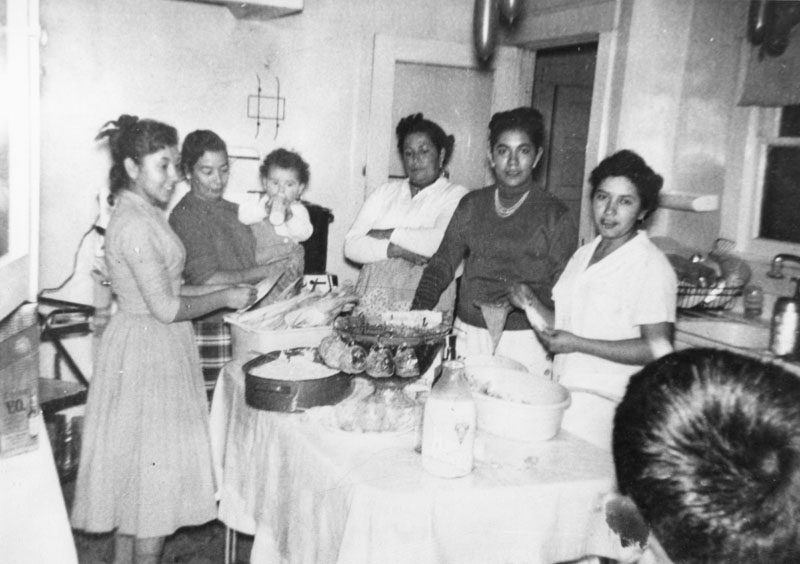 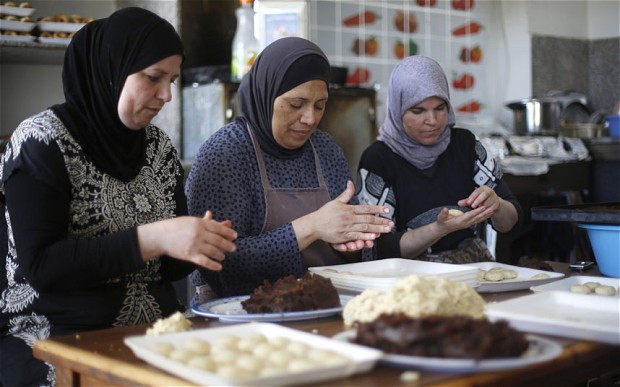 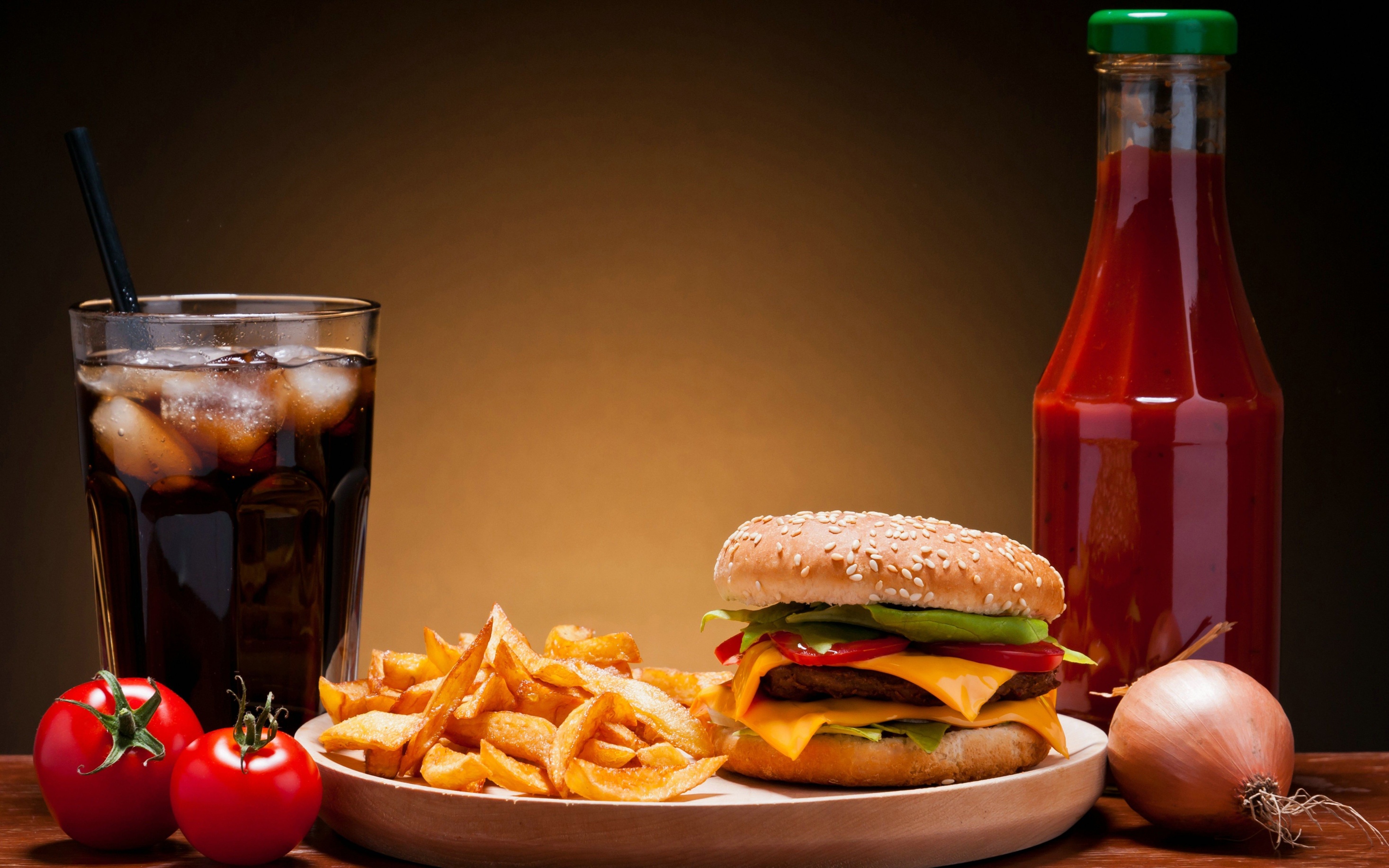 Restaurante fast food
Restaurante popular  (GÓES 2005).
Para o nível de renda brasileiro comer em restaurante fast food é caro.
 









“(...) Quem ganha até um salário mínimo, teria comprometido 82% do salário para realizar uma refeição completa de segunda a sexta-feira considerando um mês com 22 dias úteis (...)”  (Pesquisa da Assert e do Instituto Datafolha,  2016)
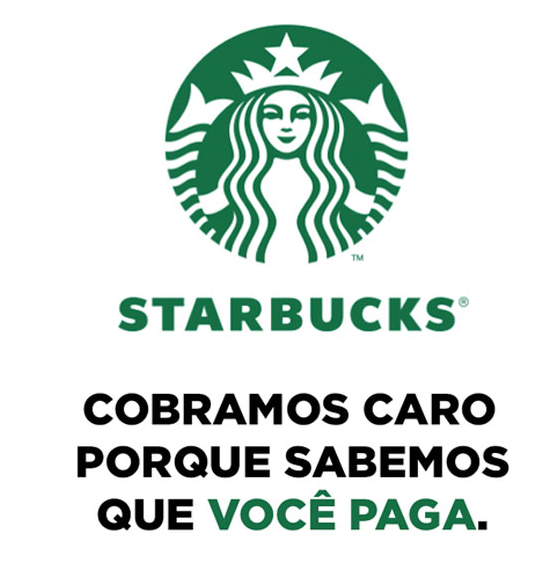 Fast food é uma comida pronta ou quase pronta para servir.

Padronização.
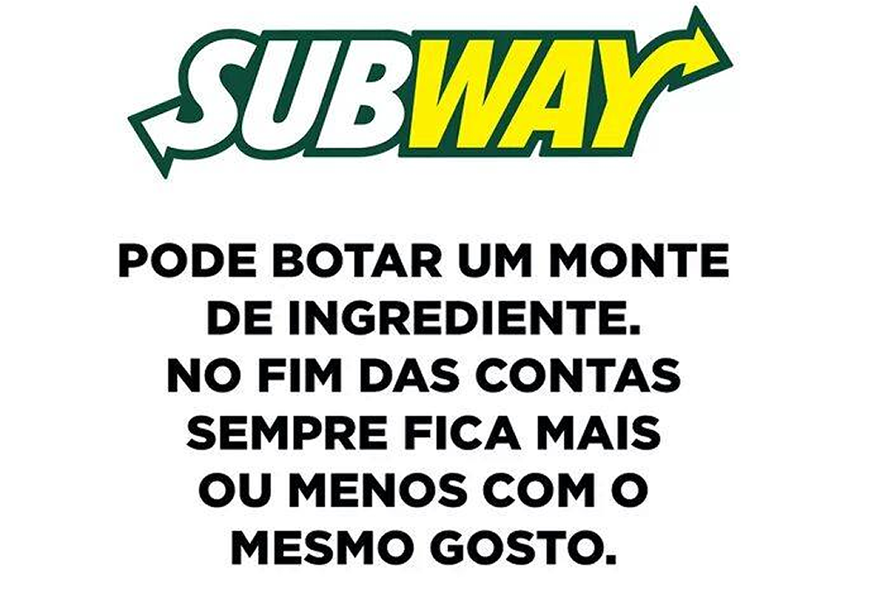 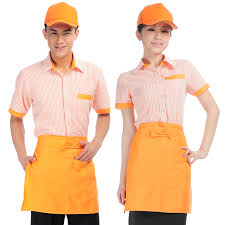 Expansão planetária do restaurante fast food.

‘Mcdonaldização’.
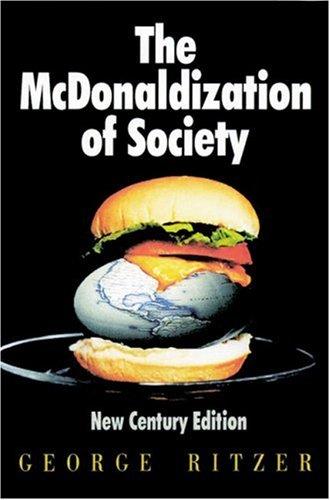 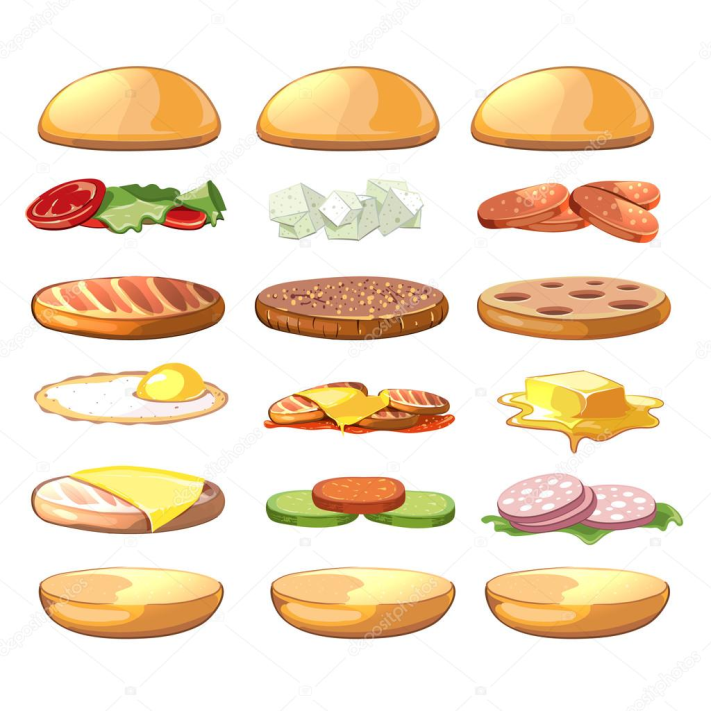 “Por fast food designo aqui as grandes cadeias de lanches rápidos que se organizam num sistema de franquia, empregam técnicas tayloristas e fordistas na preparação culinária e dedicam boa parte de sua renda à publicidade.” Rial (1996)
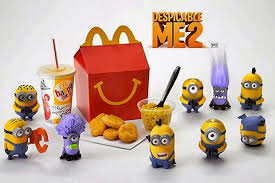 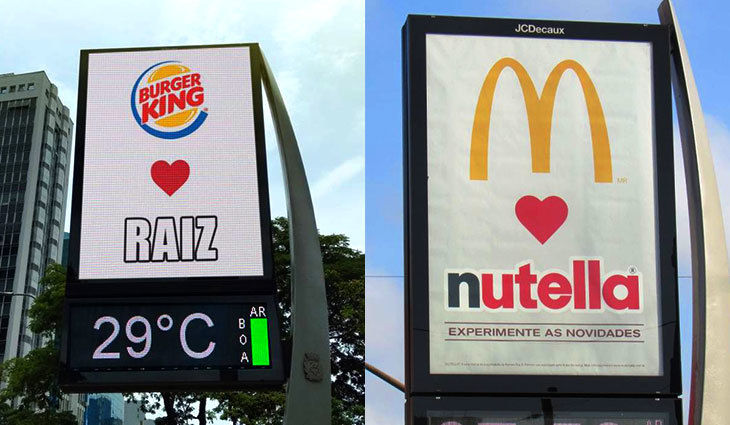 Fast food e gastronomia
Fast food é inferior na hierarquia gastronômica.
 
Quantitativo e não qualitativo.
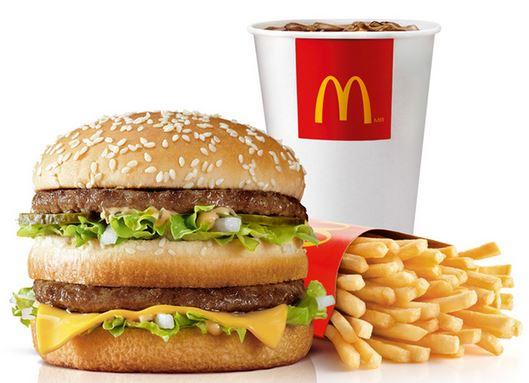 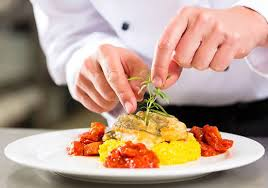 vs.
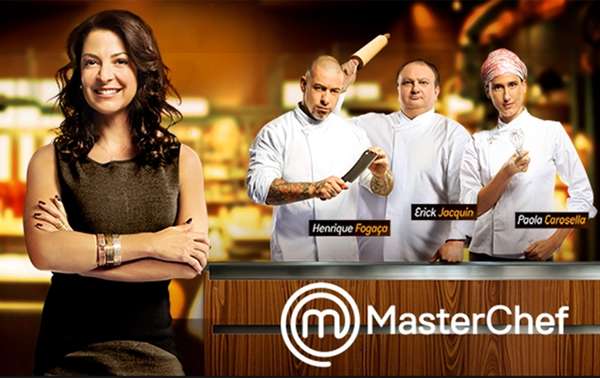 A ascensão dos Chefs.

‘Gourmetização’ do fast food, atenção especial para o hambúrguer.

A visão da pizza como fast food.
-”Quase fast food”
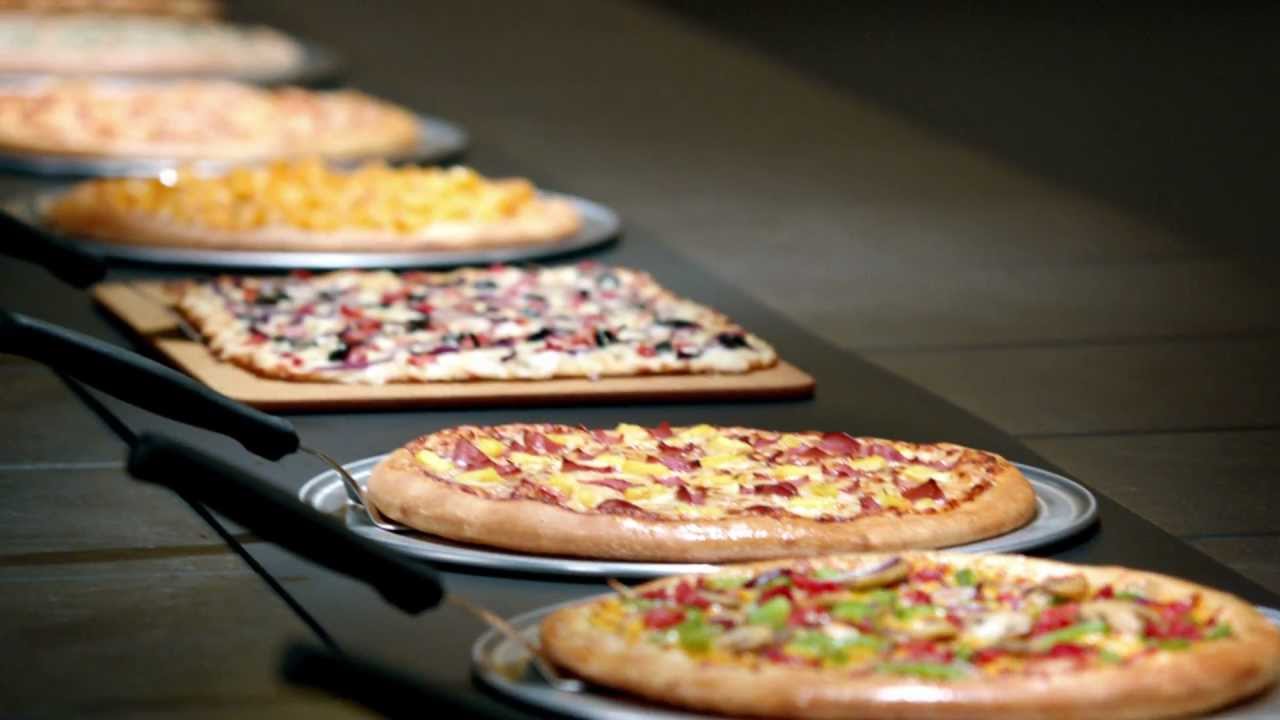 Camargo-Moro: a expressão se refere à pizza e à macarronada, comidas italianas difundidas mundialmente e de qualidade gastronômica inferior à refinada culinária veneziana.
Autonomia e conveniência na alimentação
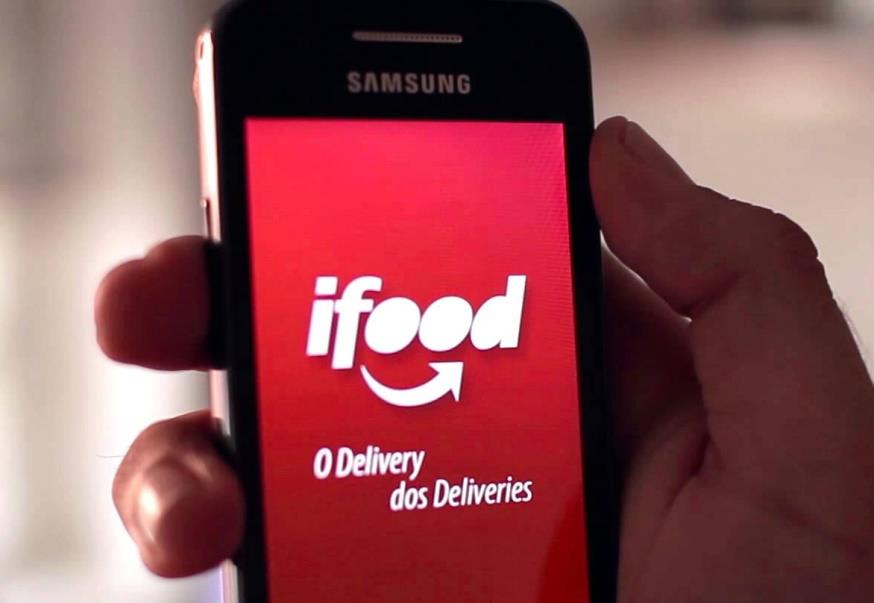 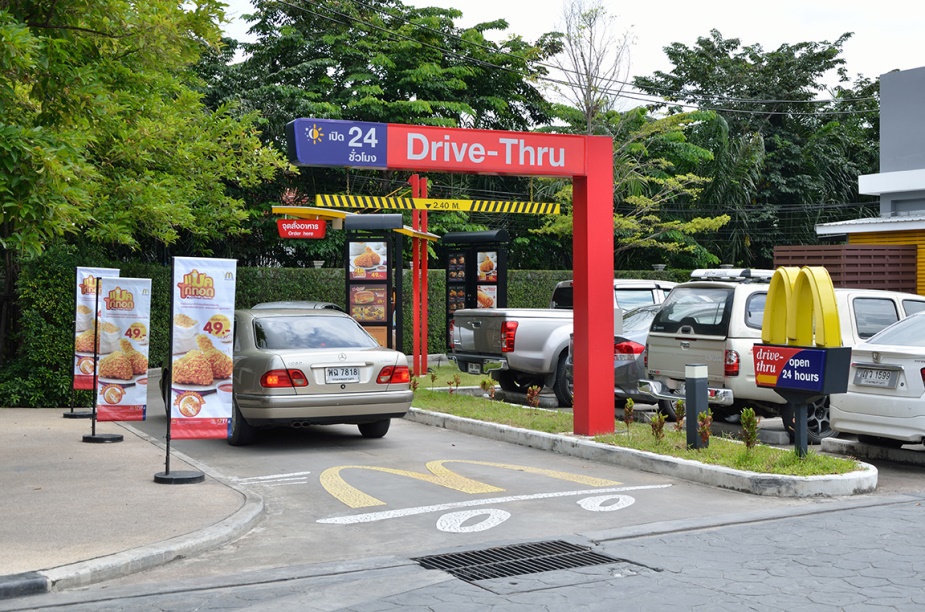 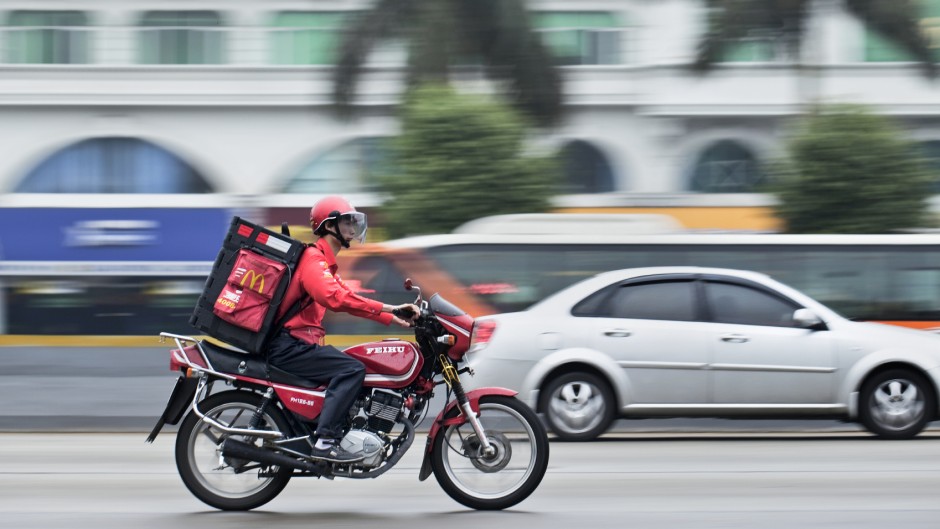 Otimização da relação entre tempo despendido e possibilidade de escolha.
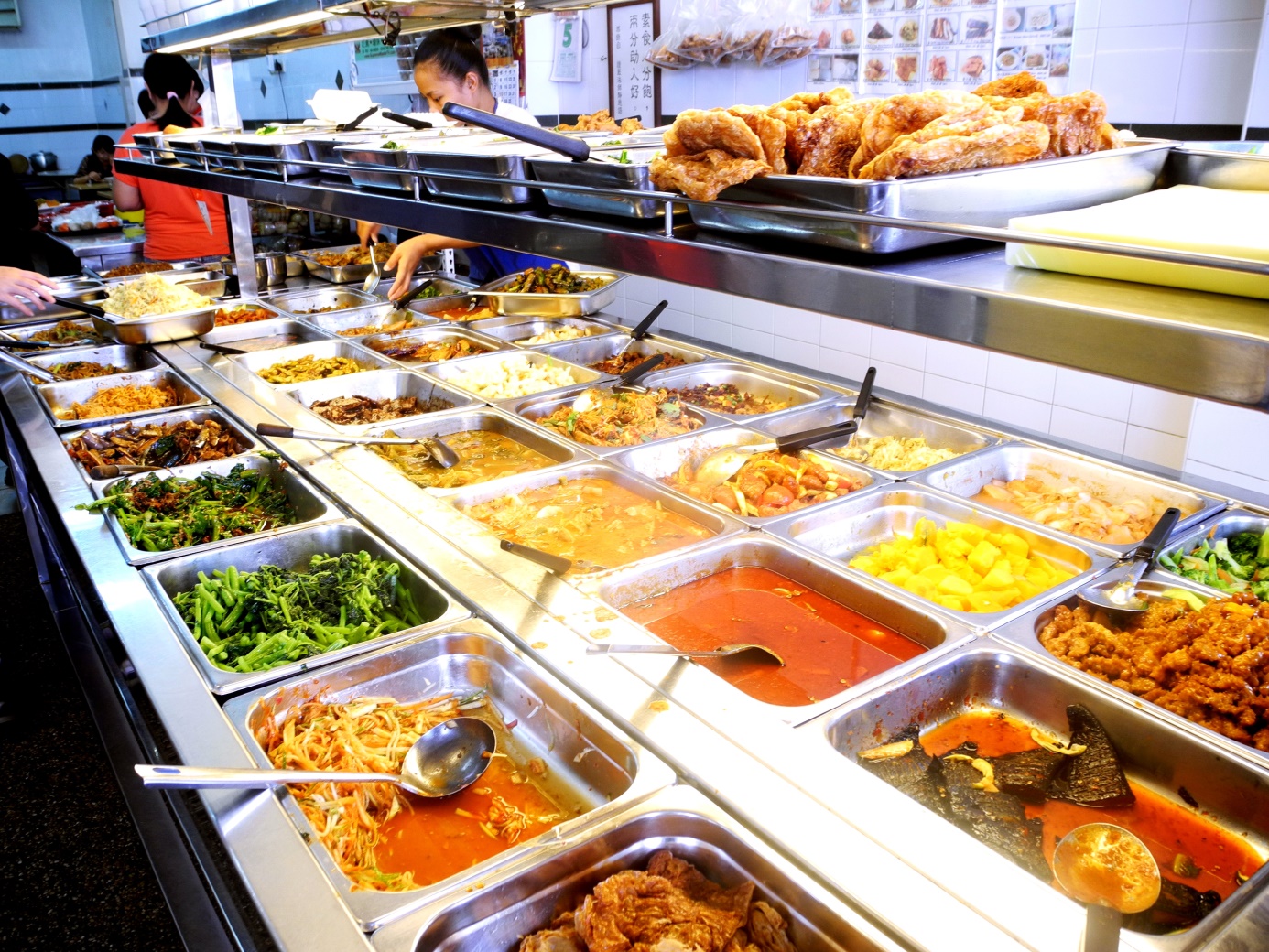 Consumo desencadeado pela propaganda
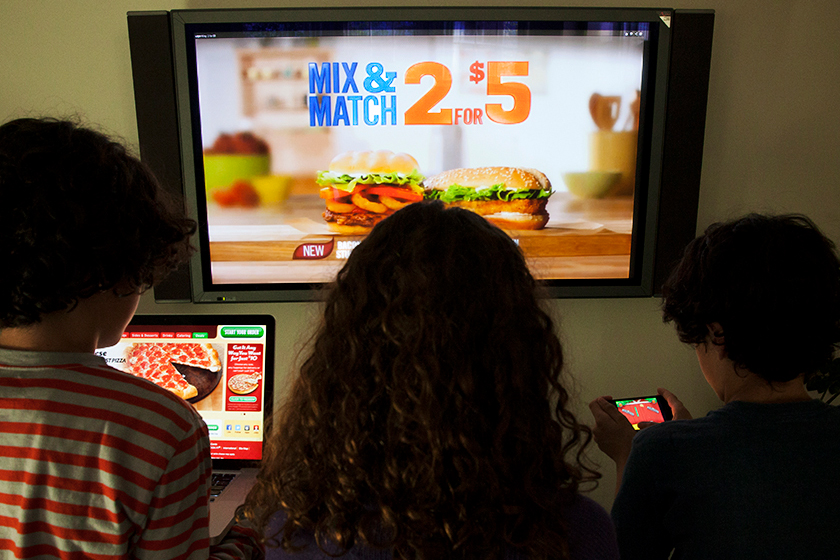 Associação com personagens infantis e brindes.
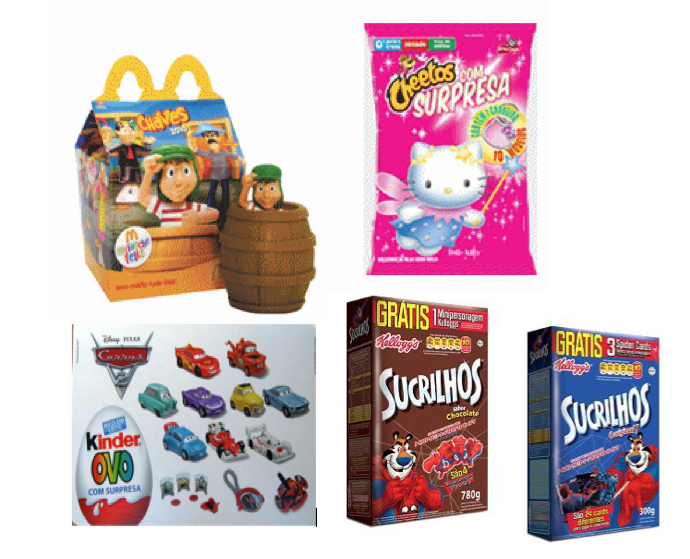 Adolescentes e a diferenciação de comportamento.
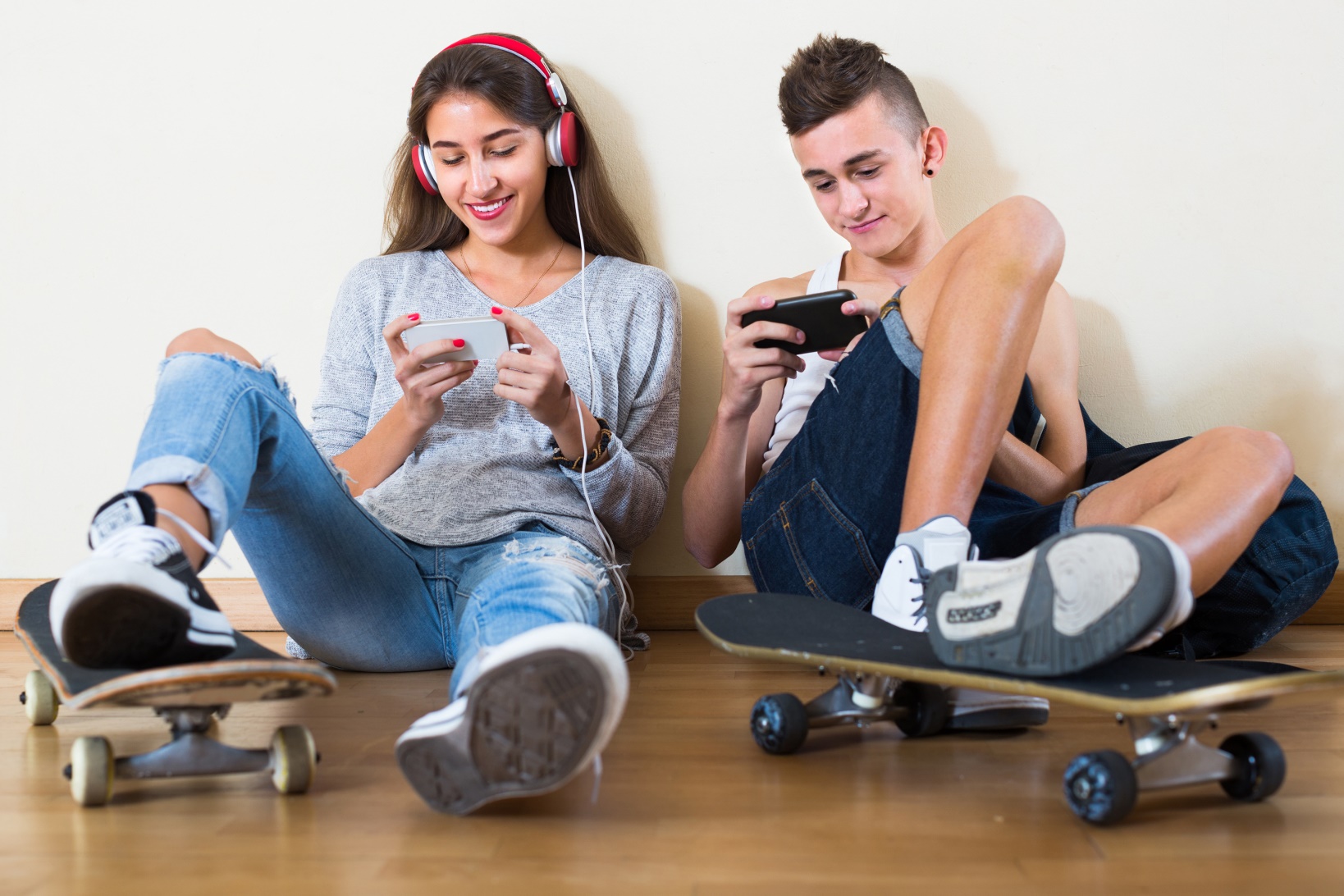 Taxas crescentes de distúrbios.
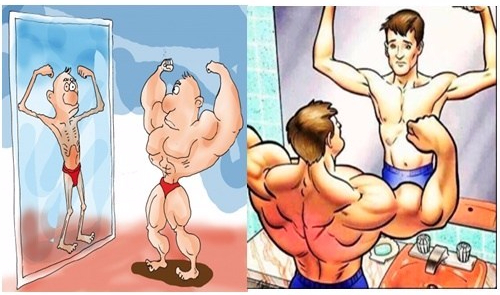 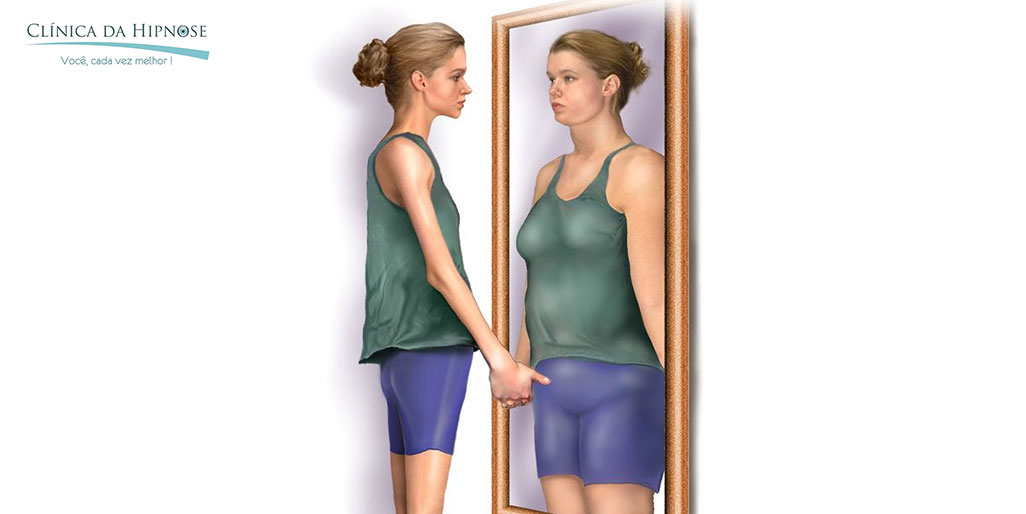 Fast Food, Nutrição e Saúde
Dieta de risco para a saúde ou hábito alimentar inadequado.

Posição de alerta: altas taxas de colesterol, triglicerídeos.

Relevância epidemiológica: obesidade, hipertensão, diabetes mellitus.
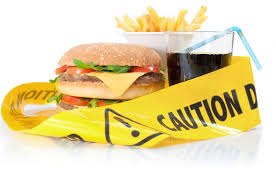 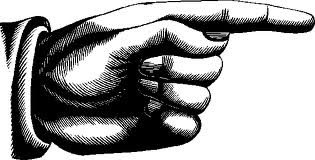 Repreensão!

Síndrome da fome oculta.

Modo alimentar americano e patologias metabólicas (Montignac).
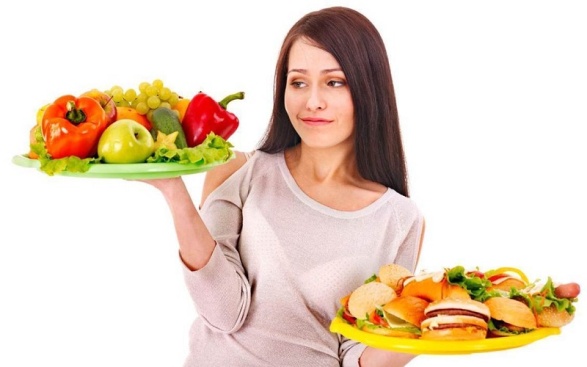 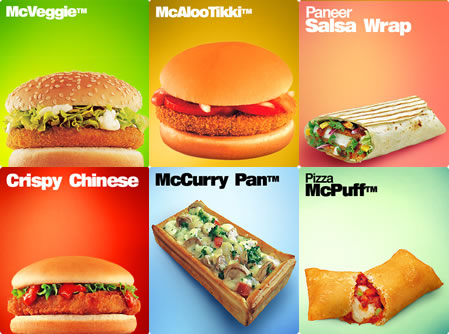 Adequação das empresas.

Estigma do não saudável.

Sincretismo alimentar: novos cardápios.
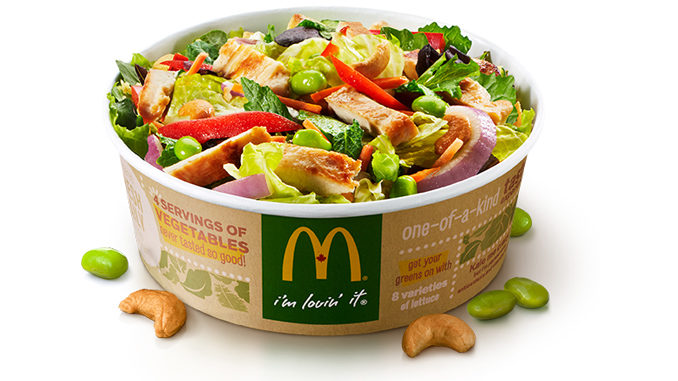 Imprensa: Associação com os riscos de saúde.

Correntes contrárias.
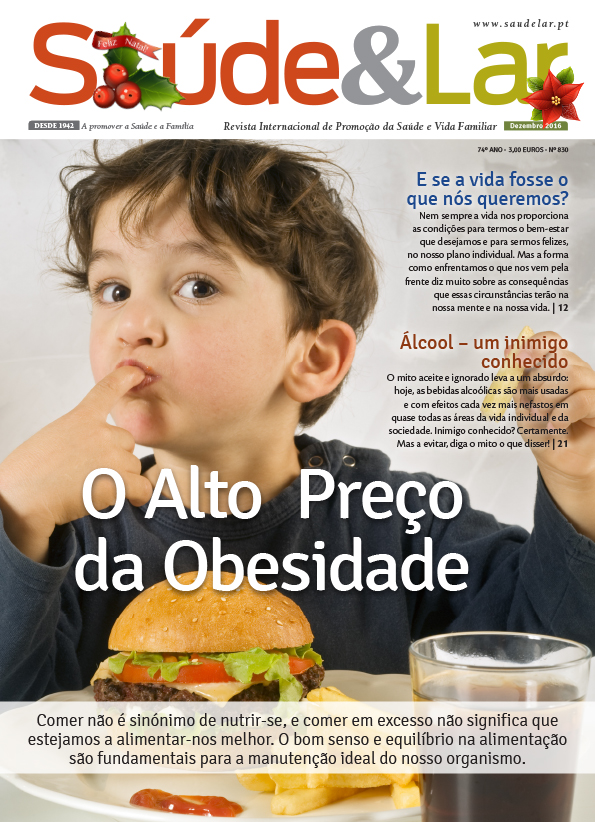 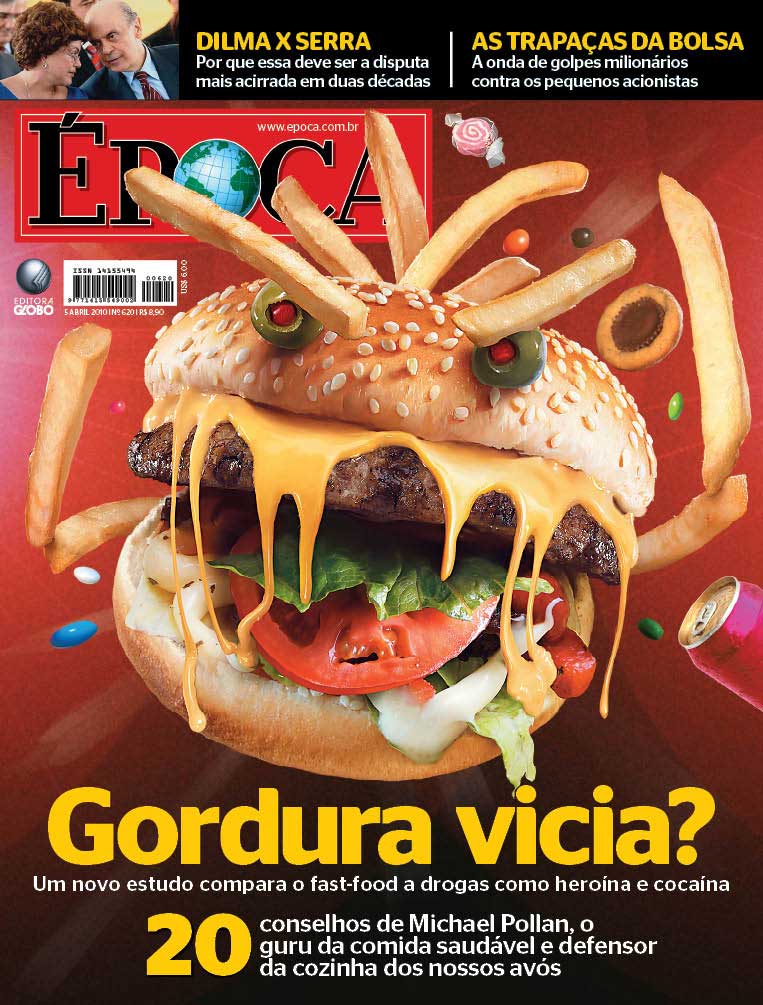 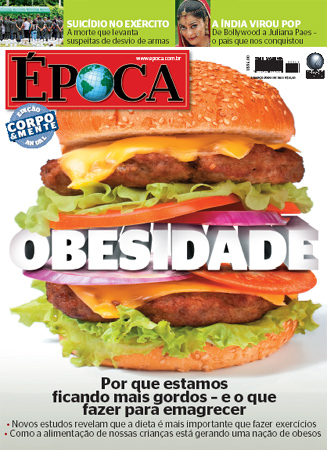 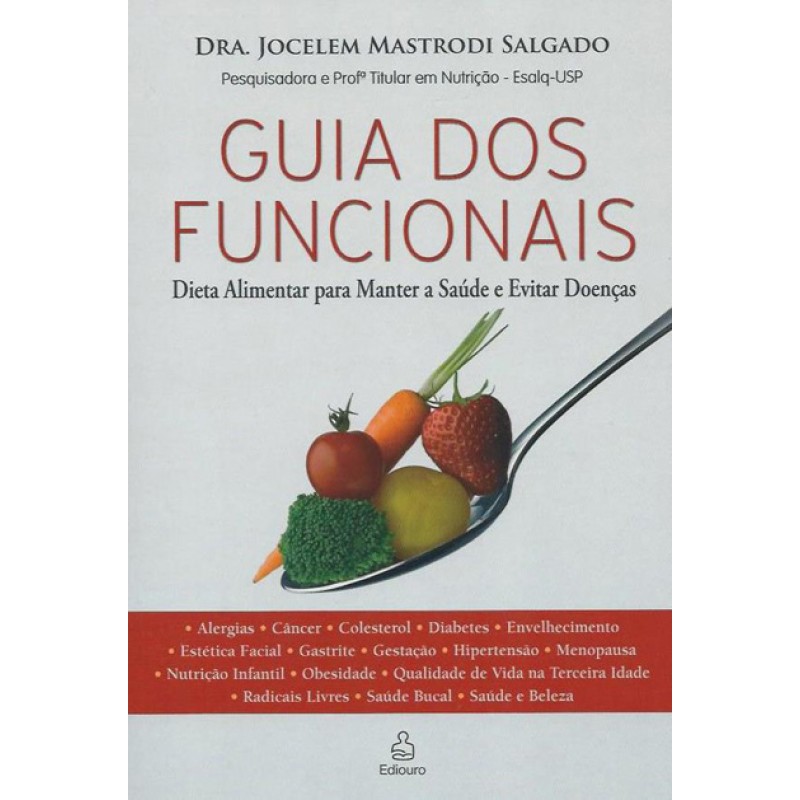 Alimentos funcionais.

Saudável como segmento econômico.

Representação social.
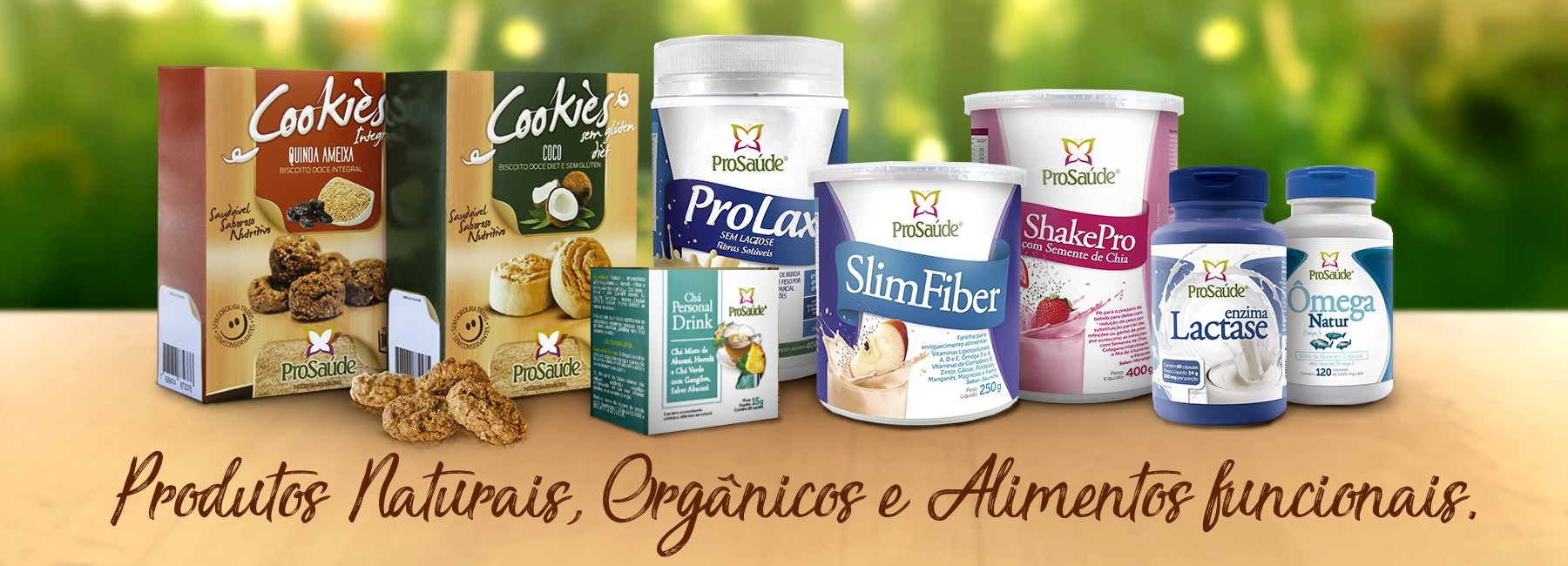 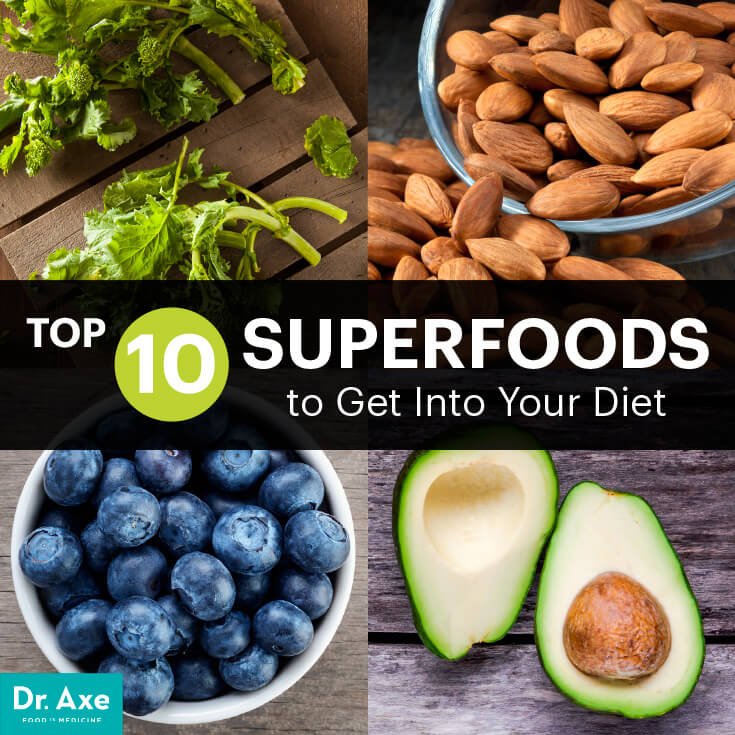 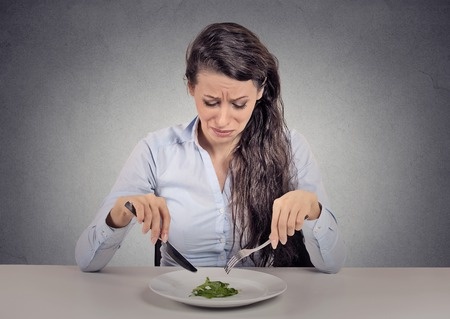 Medicalização antes das razões sociais e morais.
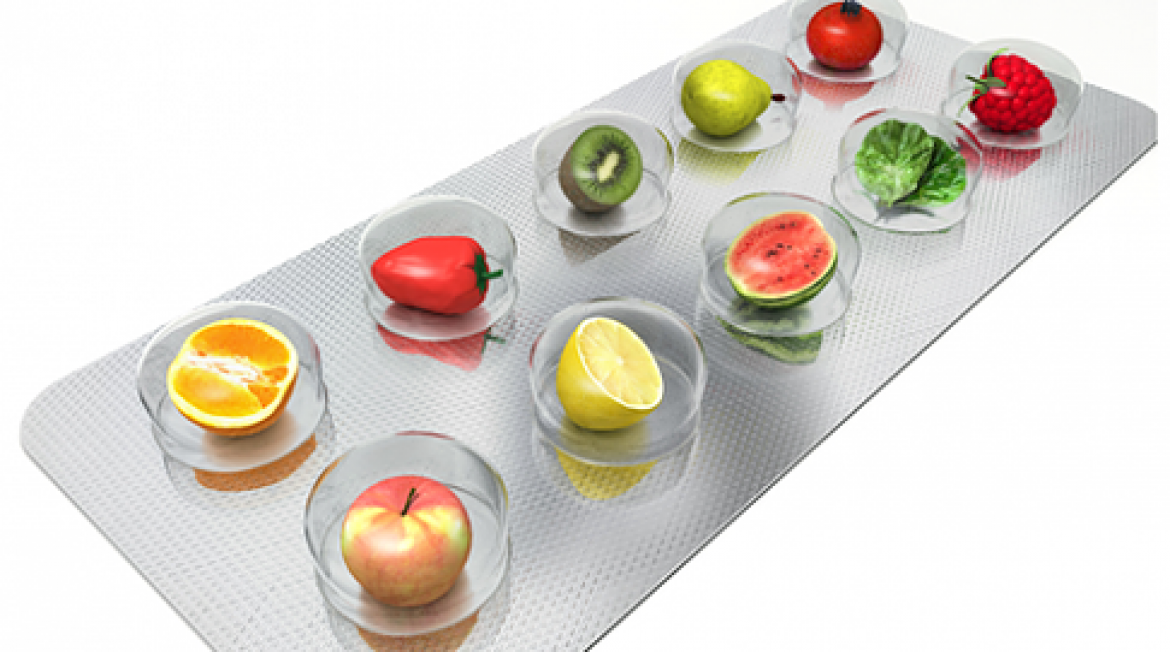 Modelos alimentares dos meios dominantes.

Prazer e sociabilidade afetados.
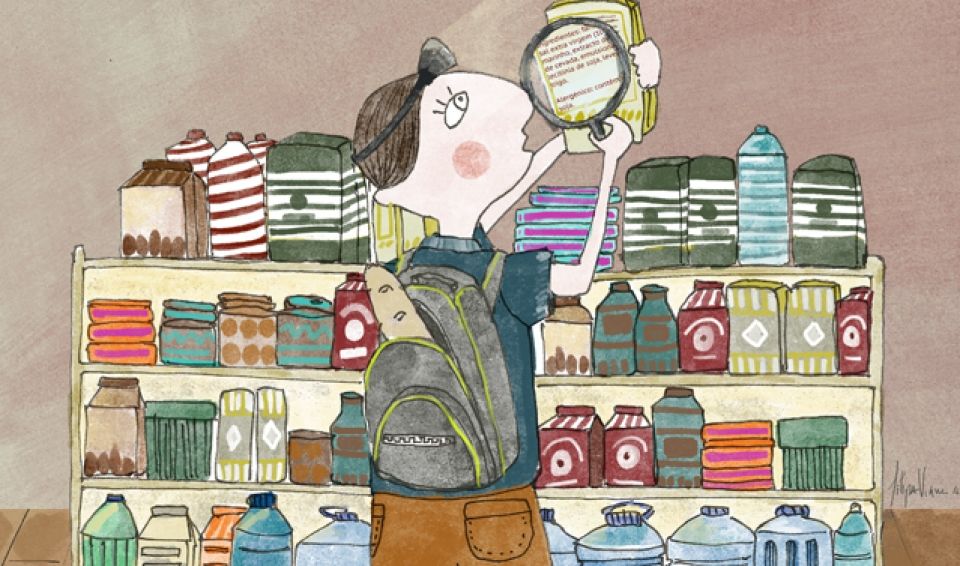 Ansiedade diante do excesso de informações.


Ortorexia.


“Desmedicalizar”= nutrição + dimensões socioculturais.
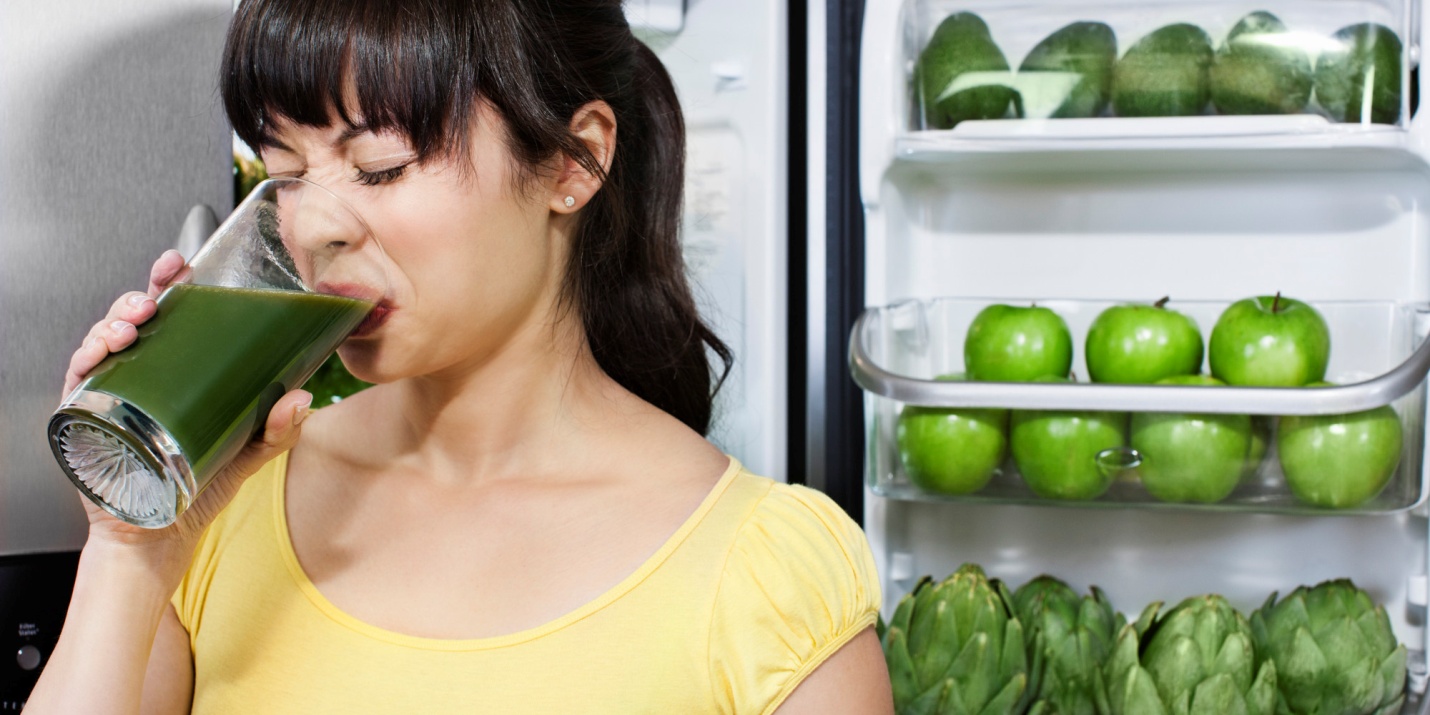 Pontos de Destaque
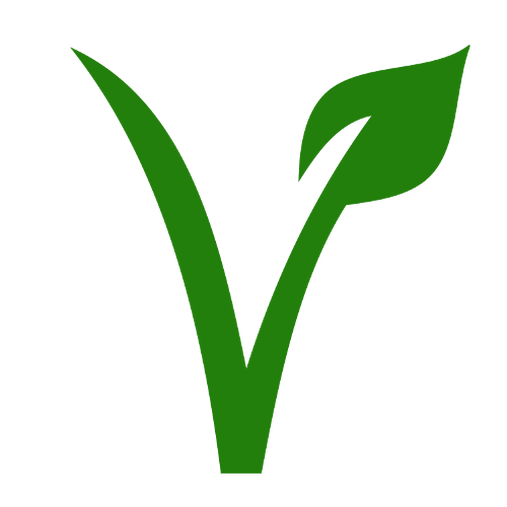 Responsabilidade social sobre os alimentos.
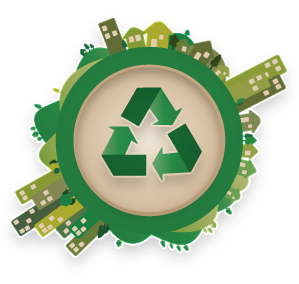 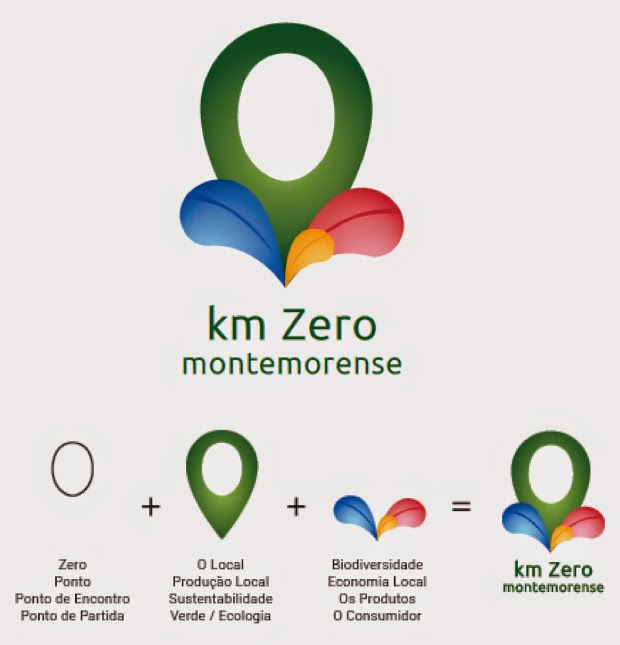 Manipulação genética.

Rastreabilidade do alimento e rotulagem alimentar.
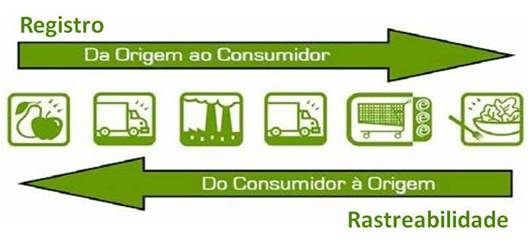 Fast Casual 

"fast casual é um segmento que vem crescendo bastante com o ticket médio, um pouco mais baixo que do que o restaurante gastronômico e com uma experiência gastronômica um pouco mais cuidada do que um restaurante de fast food", explica o consultor Eduardo Scott. 
(Jornal da Globo)
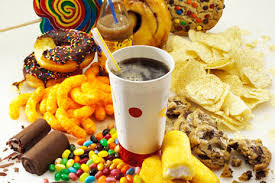 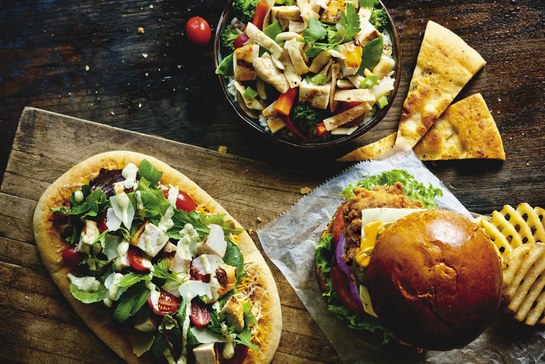 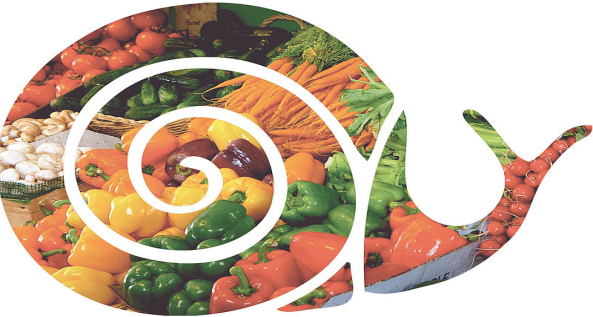 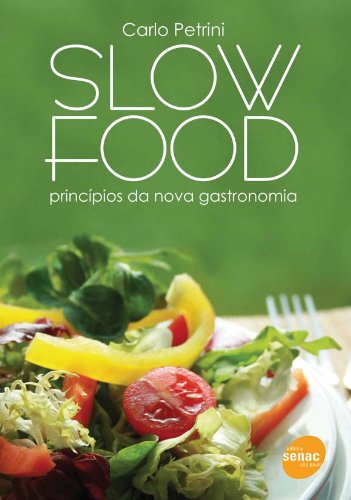 Slow Food: nutrição, gastronomia, agronomia e ambientalista. 

“ O fast food mata o sabor”. 
( Carlo Petrini)
Referências
OLIVEIRA, Nilce. FREITAS, Maria do Carmo Soares. Fast-food um aspecto da modernidade alimentar. In Freitas MCS, Fontes GAV, Oliveira N.(orgs)  Escritas e narrativas sobre alimentação e cultura [online]. Salvador: EDUFBA, 2008. 

PROENCA, Rosana Pacheco da Costa. Alimentação e globalização: algumas reflexões. Ciência e Cultura,  São Paulo,  v. 62,  n. 4, Oct.  2010. 

MOREIRA, Sueli Aparecida. Alimentação e Comensalidade: aspectos históricos e antropológicos. Ciência e Cultura,  São Paulo,  v. 62,  n. 4, Oct.  2010. 

LIMA, Romilda de Souza et al. Alimentação Comida e Cultura: o exercício da comensalidade. DEMETRA, 2015; 10(3); 507-522.

TRAPHAGAN, John W.; BROWN, L. Keith. Fast food and intergenerational commensality in Japan: New styles and old patterns. Ethnology, p. 119-134, 2002.

https://epocanegocios.globo.com/Dinheiro/noticia/2017/03/comer-fora-no-almoco-custa-para-brasileiros-82-do-salario-minimo.html, acesso em 20/05/2018.

http://g1.globo.com/jornal-da-globo/noticia/2015/08/restaurantes-adotam-o-modelo-do-fast-casual-para-baratear-os-custos.htm , acesso em 20/05/2018.

https://matheusramosribeiro.jusbrasil.com.br/artigos/202589865/fordismo-e-toyotismo-suas-principais-caracteristicas-com-uma-analise-das-precarias-relacoes-de-trabalho, acesso em 20/05/2018.

http://www.ecomanda.com.br/blog/fast-casual , acesso em 20/05/2018.

https://www.fadc.org.br/noticias/183:crescimento-nos-indices-de-obesidade-infantil-e-novo-desafio-para-o-brasil, acesso em 20/05/2018.